LGS BAŞARISINI Arttırma
Veli Toplantısı
LİSELERE YERLEŞTİRME NASIL YAPILACAK?
Üst Düzey Liseler
Diğer Liseler
Merkezi Sınavla Yerleştirme
Adrese Dayalı
Yerleştirme  Sistemi
SINAVLA ÖĞRENCİ ALAN LİSELER HANGİLERİ?
1
Sosyal Bilimler 
Liseleri
2
3
4
Fen liseleri
Proje Okulları
Anadolu Liseleri
SINAV ve YERLEŞTİME TAKVİMİ
Belli 
Değil
Haziran
Haziran 
Ayında
Temmuz
Ayında
Sınav Başvuruları
Tercih İşlemleri
Sınav Tarihi
Sınav Sonucunun Açıklanması
HANGİ DERSTEN KAÇ SORU ÇIKACAK?
10
20
10
İnkılap  T.
Matematik
Din K.
10
20
20
Yabancı Dil
Fen ve T.
Türkçe
TESTLERİN KATSAYILARI?
TÜRKÇE
4
İNKILÂP TARİHİ
1
MATEMATİK
4
DİN KÜLTÜRÜ
1
FEN VE TEKNOLOJİ
4
YABANCI DİL
1
SORULAR NASIL OLACAK?
Sorular çoktan seçmeli TEST şeklinde  olacak.
A
B
3 yanlış cevap 1 Doğruyu götürecek.
C
D
SINAV SÜRESİ VE BAŞLAMA SAATİ?
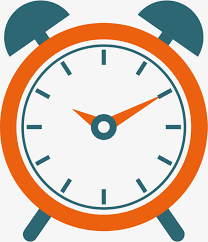 MERKEZİ YERLEŞTİRME NASIL OLACAK?
1-Sınav Puanı,
2-Ortaöğretim Başarı Puanı,
3-Yıl Sonu Başarı Puanı Üstünlüğü (sırasıyla 8,7 ve 6. Sınıf)
3-8. Sınıf Özürsüz Devamsızlık,
4-Tercih önceliği,
5-Öğrencinin Yaşı (küçük olana)

Öncelikle sınav puanına bakılacak eşitlik olması durumunda sırasıyla diğer kriterlere bakılacak.
MERKEZİ YERLEŞTİRMEDE 
KRİTERLER
GÜZEL SANATLAR VE SPOR LİSELERİNE YERLEŞTİRME NASIL OLACAK?
Güzel sanatlar ve spor liselerine başvuru ve yerleştirme işlemleri Haziran-Temmuz aylarında yapılacak.

Öğrencilerin Yetenek Sınavı (%70) ve OBP (Öğretim Başarı Puanı %30) kriterlerine yerleştirme yapılacak.
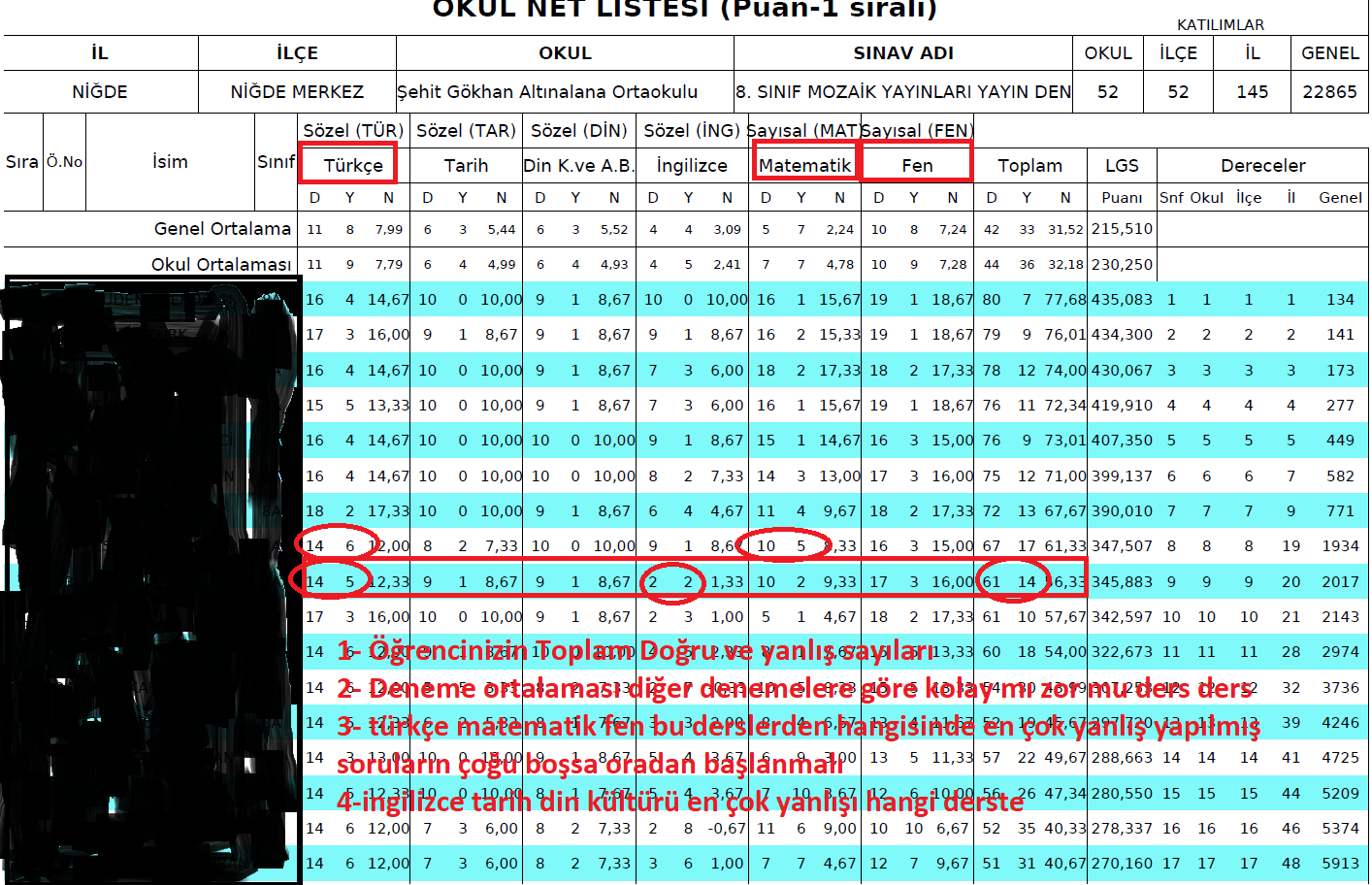 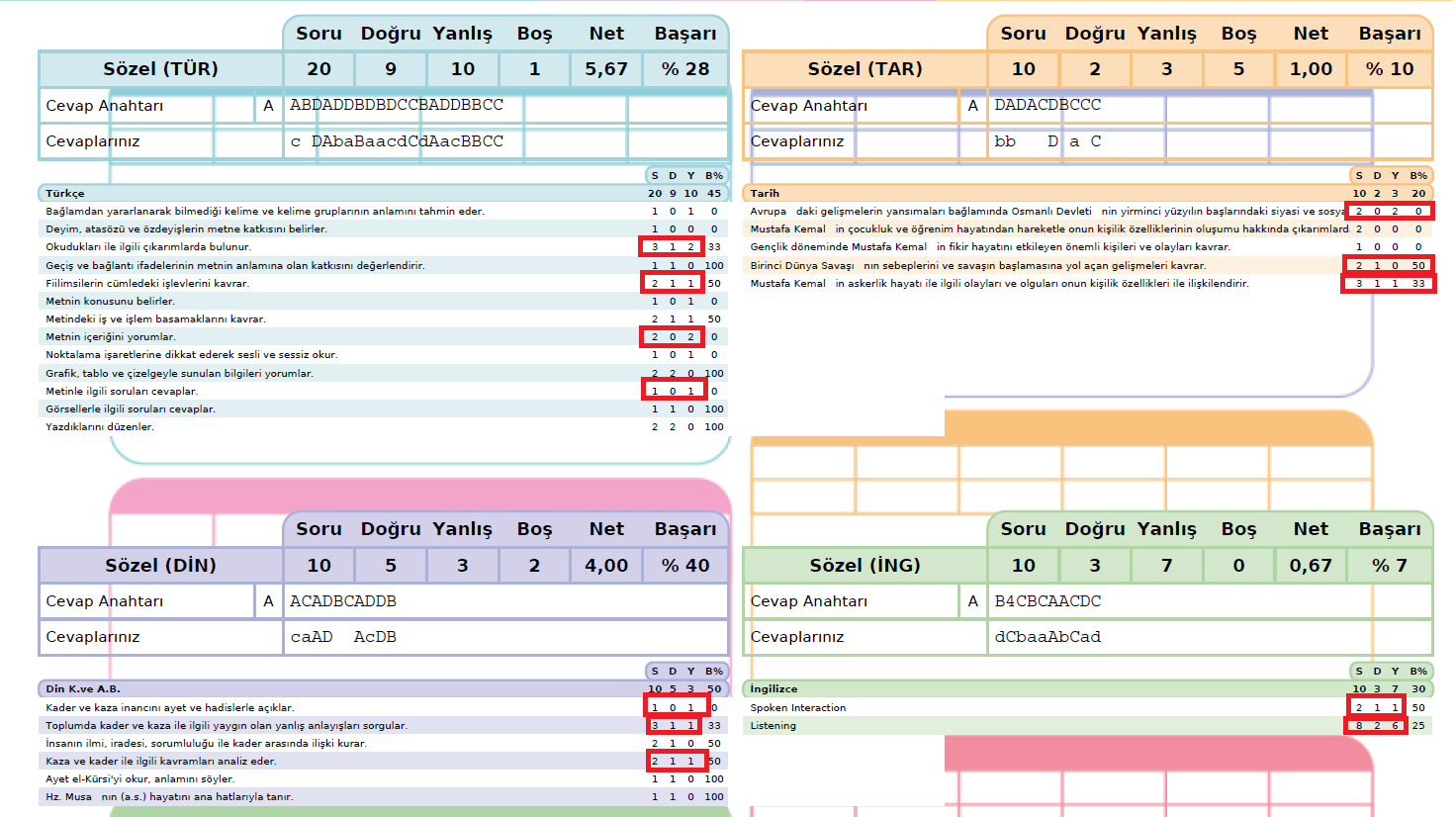 Veli Olarak yapılmaması gereken hatalar
1- öğrenci nasıl olsa dershaneye gidiyor, özel ders alıyor diye yanlış sayılarını , denemeler arasındaki öğrenci performansını değerlendirmemek
2- öğrencimizi daha üst sırada olan öğrencilerle kıyaslamak (özgüvenini kaybeder, suçluluk hisseder, konsantrasyonu dağılır) (Kendisiyle yarışması en güzeli)
3- okuldan çıktığında dışarıda çok zaman geçirmesine, telefon ve tabletle çok zaman geçirmesine kayıtsız kalmak (potansiyelini kullanamamış olur)
4- aşırı yüksek beklenti içine girmek örneğin: 1 matematik doğrusu olan öğrenciden 1 ay içinde matematikten full yapmasını beklemek (sınav kaygısı)
5- her deneme sonucunda ceza yazacak trafik polisi tarzını benimsemek
6- o dersin (İngilizce, matematik) zaten zor olduğunu sürekli vurgulamak (önyargıları kırmak zordur)
6- sürekli haydi kalk dersine çalış diyerek uyarmayın. (sürekli uyarıların hiçbir etkisi olmaz ya da tam tersi olumsuz bir etki yaratır)

Bugün hangi dersi çalışmayı planlıyorsun denebilir. (bu hem sorumluluğu hatırlatır hem de insiyatifin kendinde olduğu izlenimi verir.)
7- öğrenciden günün tamamında ders çalışmasını beklemeyin

Çünkü çocuğumuz robot değil. O da sizin gibi farklı ihtiyaçlara sahip sizden ve kardeşlerinden farklı özelliklere sahip saygın bir bireydir.
Veli olarak motivasyon nasıl sağlanır
1- huzurlu, sakin bir çalışma ortamı sağlamak
2- çalışma masasının üzerinde sadece çalışacağı 1 ya da 2 dersin olmasına yardımcı olmak. Çok karışık olursa zihni karışır
3- zorlandığı ders hangisi tespit etmek. yarısından çoğu yanlış ya da  boşsa konuyu anlamamıştır. Youtubedan farklı hocalardan konu anlatımı dinlemeli, çözümlü soruları dinlemeli
4- test kitaplarının arkasında cevap anahtarı olmamalı, öğrencilerin yanlış sayıları ve yanlışları neden yaptığı üzerine günlük kısaca bir değerlendirme de bulunmalı, burada amaç hesap sormak değil yardımcı olmak, öğrenciye eksik yönünü fark ettirmektir
5- deneme sınavında önce çıkmanın bir marifet olmadığı, çözülemeyen sorularla çok uzun süreler vakit kaybetmemesi gerektiği hatılartılmalı
6-sözel derslerde (Türkçe, İngilizce, din kültürü, inkılap tarihi) soru çözerken 1,5 dakika
Sayısal derslerde (matematik, fen ) soru çözerken 2 dakika ile çözmek
7- öğrencinin başarısı, daha özenli ve dikkatli ders çalışma davranışı mutlaka takdir edilmeli ve ödüllendirilmelidir.
Matematik Yanlışı Çok Olan Öğrencilere Çözüm
1- sorular biraz uzun olduğu için gerekli yerlere dikkatini vermelidir.
Soruda Verilenlere Dikkat Etmeli!
Verilen bilgileri dikkatli okuyun. Altı çizili veya koyu yazılmış kelimelere dikkat etmeli.
TESTING
Vurgulanan Yerlere Dikkat Etmeli!
Tamamen, mutlaka, sadece, en az, en fazla, en önemli, her zaman, asla, yalnızca, değildir, ulaşılmaz, ilk, son v.b.  Vurgulanan yerleri gözden kaçırmamalı.
TESTING
2- işlem yaparken işlemlerini karmaşık gelişi güzel yazmamalı, alt alta yazmalı
3- neden toplama, çıkarma, çarpma, bölme yaptığını bilmeli, bulduğu sonucun soruda isteneni mi verdiğinin farkında olmalı
türkçe Yanlışı Çok Olan Öğrencilere Çözüm
1- sorudaki değildir, değinilmemiştir kelimelerine çok dikkat edilmelidir.
Soruya Yorum katmamalı!
Soruda ya da paragrafta verilenleri ile cevaplar arasında eş anlamlı kelimeler aranmalıdır.
TESTING
İlk İşaretlediğiniz Seçeneği değiştirmemeli!.
Kararsız kaldıktan sonra ilk işaretlediğin seçeneği (eğer aklına yeni bir bilgi veya ip ucu gelmediyse) değiştirmemeli. Genellikle ilk işaretlenen seçenek doğru çıkar.
TESTING
Tüm seçenekleri okumalı.
Tüm seçenekleri okumadan soruyu cevaplama. Bazı sorular En doğru seçeneği bulmanızı ister.
Çok Hızlı Okumamalı!
Çok hızlı okumanız soruyu yanlış çözmenize ve tekrar okumak zorunda kalmanıza neden olabilir. Alışkın olduğunuz okuma hızınız neyse aynı şekilde okuyun.
TESTING
İnkilap tarihi Yanlışı Çok Olan Öğrencilere Çözüm
1-Dersin temel kavramlarına (ulusal egemenlik, milli birlik ve beraberlik, sosyal, siyasal, kültürel...) dikkat edilmeli.
İnkilap tarihi Yanlışı Çok Olan Öğrencilere Çözüm
1-Dersin temel kavramlarına (ulusal egemenlik, milli birlik ve beraberlik, sosyal, siyasal, kültürel...) dikkat edilmeli.
Fen Yanlışı Çok Olan Öğrencilere Çözüm
Deney sorularında bağımlı, bağımsız ve sabit tutulan değişkenleri görsellerden dikkatlice belirledikten sonra şıklar incelenerek zaman kazanılmalı.
- Soru kökünde "Yalnızca yukarıdaki düzeneğe, deneye ve görsele bakılarak hangisine ulaşılabilir" ifadesi bulunan
sorularda sıkça hata yapılmakta. Bu tip sorularda bilgilerimizi değil okuduğumuz şıkta verilenleri yukarıdaki deney ya da görselde aramak gerekmekte.
- Metne bağlı verilen sorularda fen kavramlarına dikkat edilmeli. Örneğin asit ve bazlardan bahsediliyorsa bu konuyla ilgili bilgiler göz önünde bulundurulmalı.
İngilizce Yanlışı Çok Olan Öğrencilere Çözüm
- İngilizce testinde öğrenciler en çok soru köklerini eksik okumalarından dolayı yanlış yapıyorlar. Özellikle soru kökünde "does not, cannot, no information, wrong, false" gibi olumsuzluk ifadelerine dikkat edilmeli.
- Diyalog sorularında, WH ya da YES/NO QUESTION soru türleri dikkatle incelenmeli. Görsel ve paragraf sorularında ise verilen metin, tablo ve görselleri doğru yorumlamak gerekmekte. Verilen bilgi dışında kişisel yorum katılmadan çözülmeli.
- Kelimelerin zıt anlamlıları ve eş anlamlıları mutlaka bilinmeli. Verilen sorularda önemli olan kelime veya kelime gruplarının altını çizmeleri öğrencilerin cevaba kolay ulaşmalarını sağlayacaktır.
Din kültürü Yanlışı Çok Olan Öğrencilere Çözüm
- her ünitede yer alan kavramların çok iyi bilinmesi gerekiyor. Kavramları bilmeyen öğrenci genelde bunların bulunduğu soruları yanlış yapıyor.
Ünitelerde yer alan ayet ve hadislerin konuları iyi tespit edilmeli. Özellikle bu tür sorulara kendi yorumunuzu katmadan, sadece ayette verilen mesaja göre soruyu çözmelisiniz.
- Ünitelerde yer alan her peygamberi hikayeleriyle hatırlamak gerekli. Peygamberlerin hikayesi bilinmeden sınava girildiğinde bu konudaki bilgilerde karıştırma çok fazla olmakta.
Sonuç olarak bu bir sınav 
Sonuç nasıl olursa olsun onu sevdiğimizi, değer verdiğimizi söylememiz çok önemlidir.
Her biri eşsiz bir hazine olan çocuklarımızı kendi kapasite ve yetenekleri doğrultusunda mutlu ve başarılı ve ahlaklı olarak yetiştirelim.
Katılımınız VE Dinlediğiniz için 
teşekkür ederim